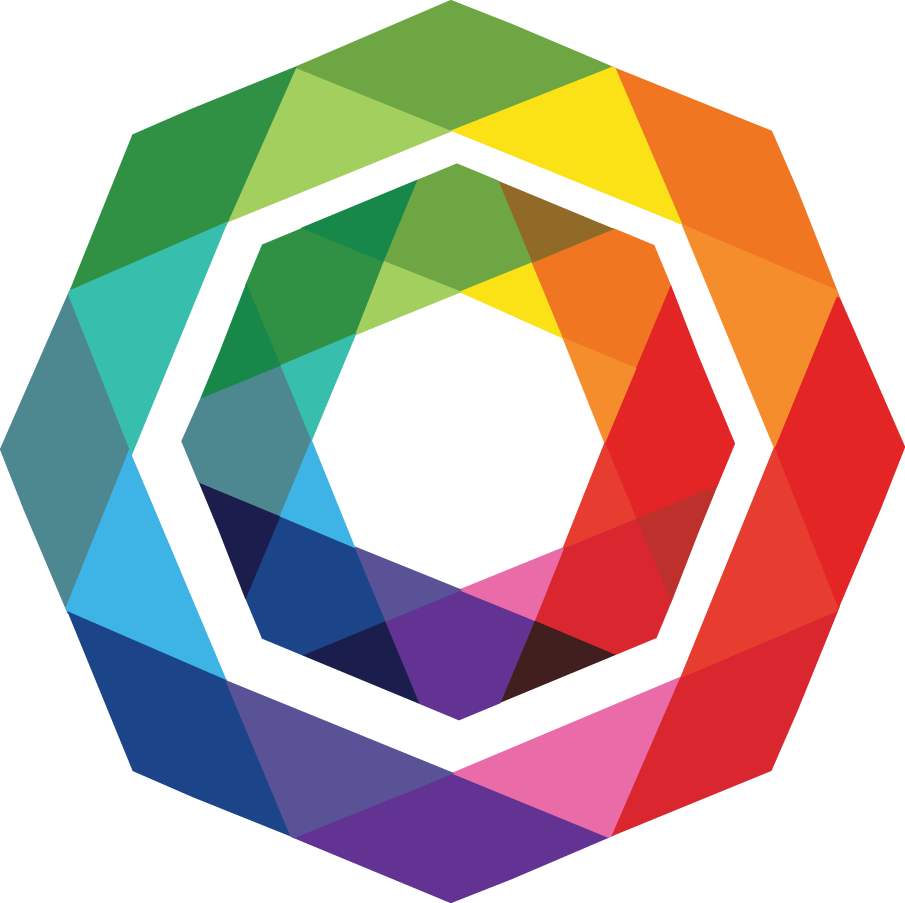 Challenges Faced by Senior Women
Factors Contributing to Poverty and Vulnerability
Kathy Majowski, Board Chair
Benedicte Schoepflin, Coordinator
Canadian Network for the Prevention of Elder Abuse
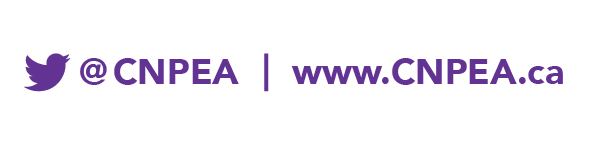 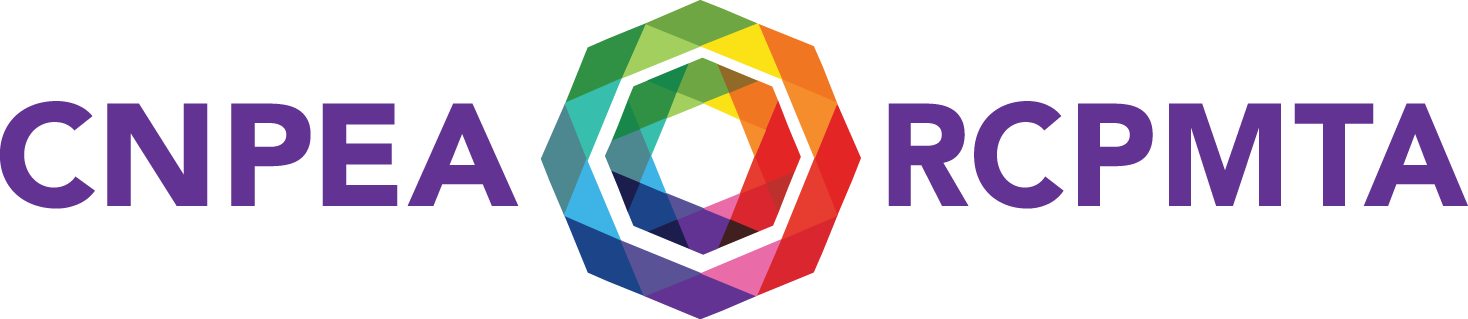 [Speaker Notes: Good morning Madam Chair and members of the Standing Committee on the Status of Women. My name is Kathy Majowski and I’m honoured to be here as a representative and chair of the Canadian Network for the Prevention of Elder Abuse.]
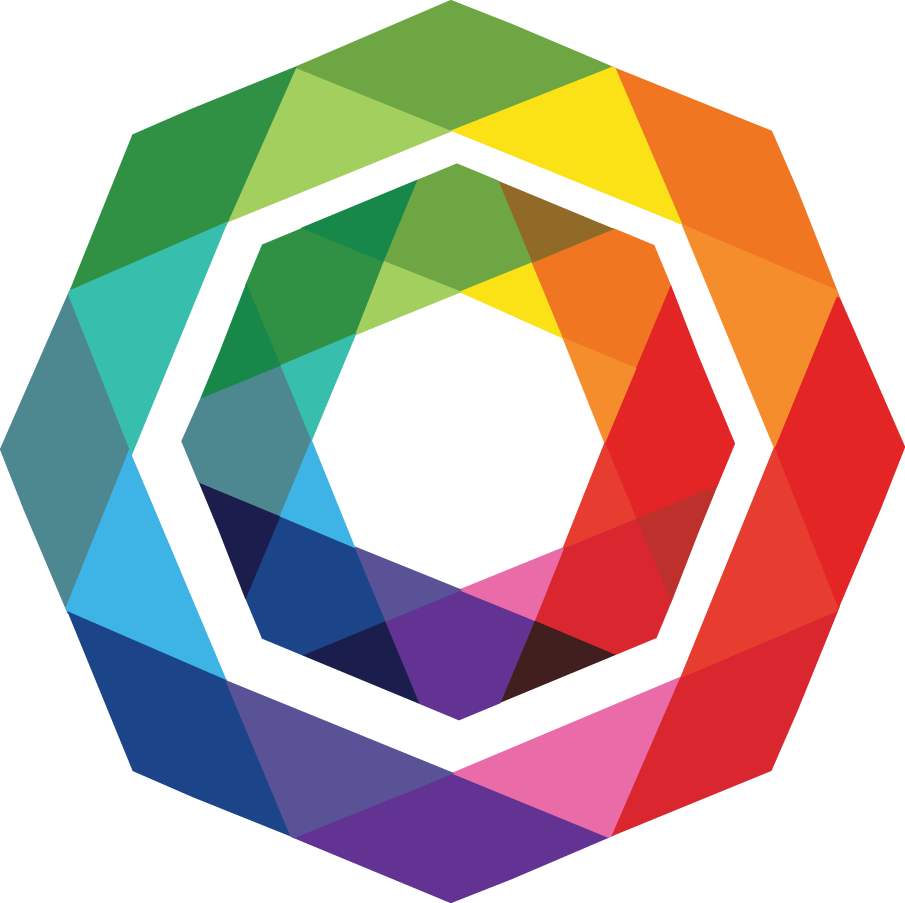 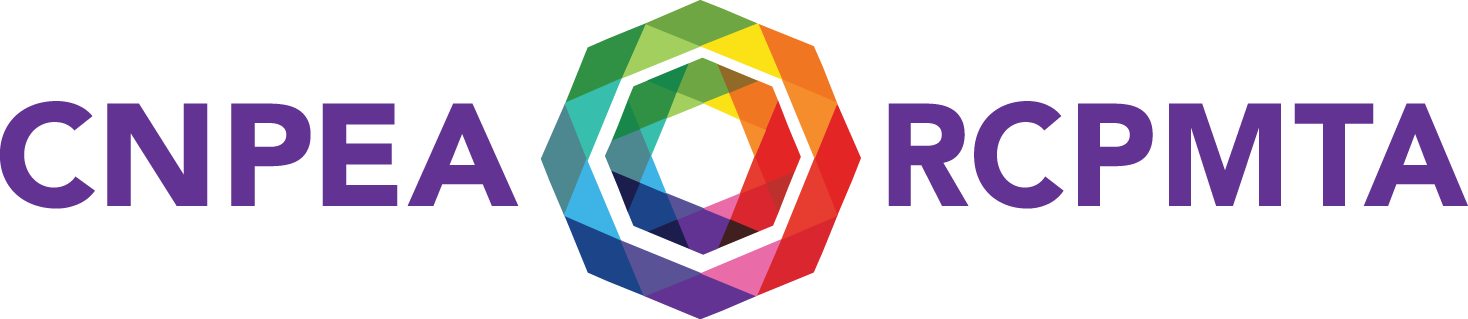 The Canadian Network for the Prevention of Elder Abuse (CNPEA)
A pan-Canadian network supported by leaders in aging, research, health care, and elder abuse prevention and response, among others. 
Connects people and organizations, fosters the exchange of reliable information, and advances program and policy development on issues related to preventing the abuse of older adults. 
We do this work at the local, regional, provincial/territorial, and national levels through our knowledge-sharing hub: www.cnpea.ca
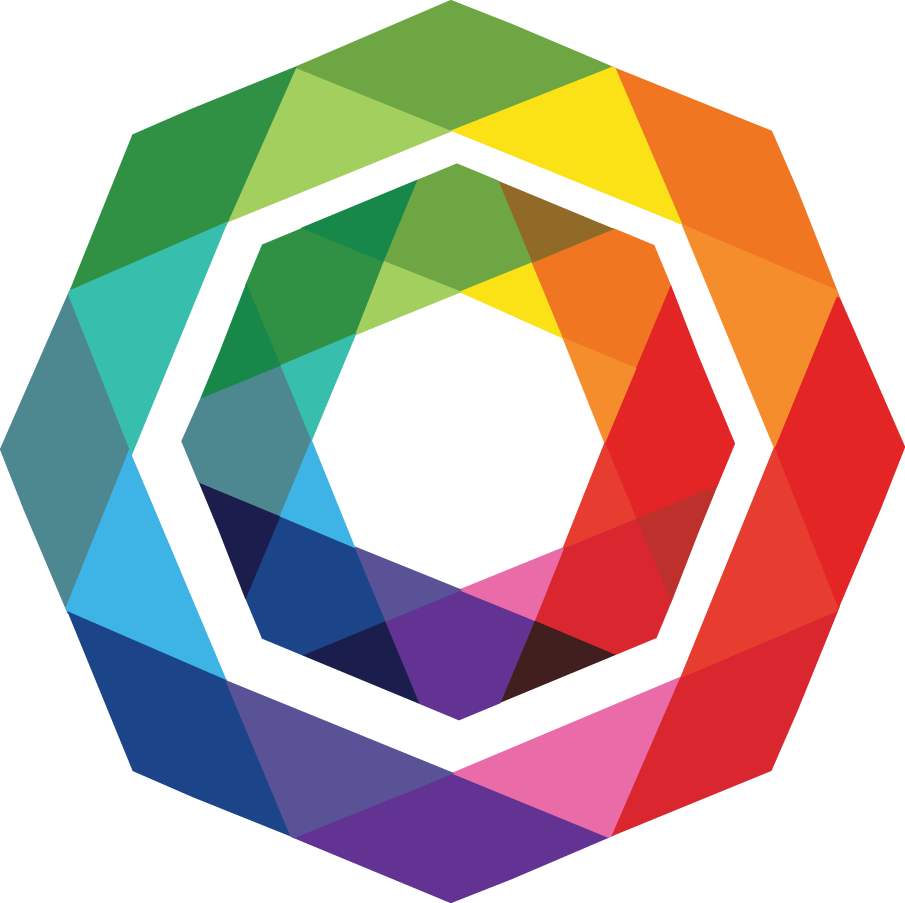 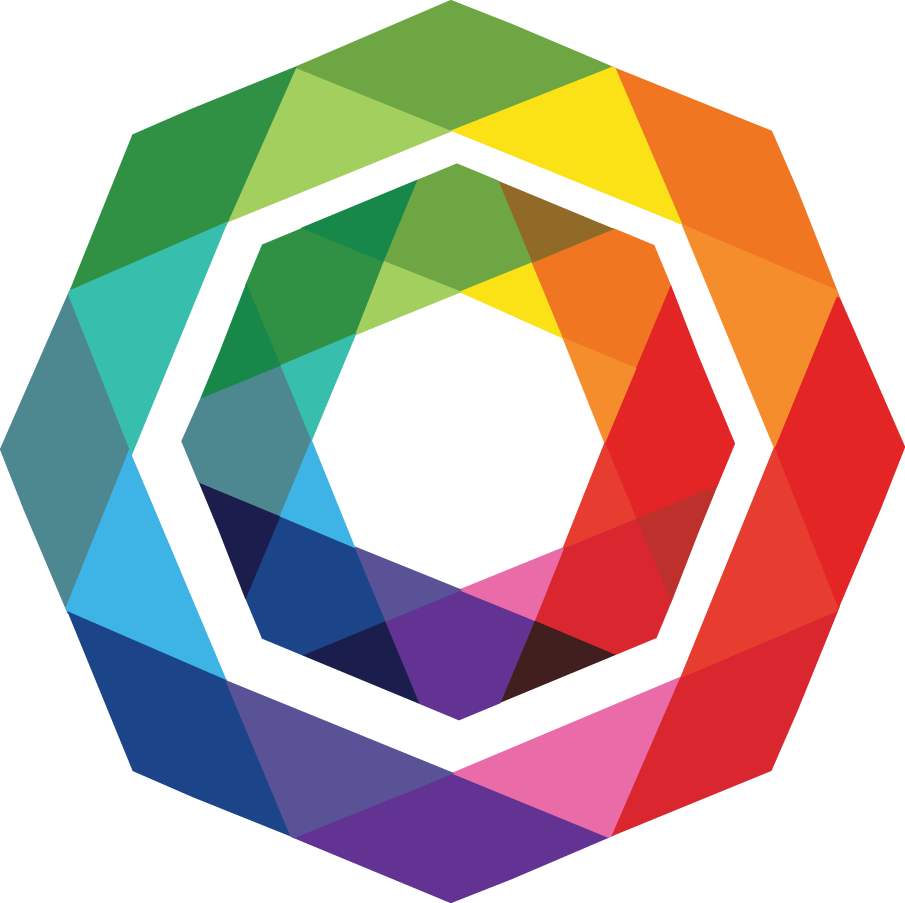 [Speaker Notes: The CNPEA is a pan-Canadian network supported by leaders in aging, research, health care, and elder abuse prevention and response. We connects people and organizations, foster the exchange of reliable information, and advance program and policy development on issues related to preventing the abuse of older adults. The
CNPEA’s work focuses on gathering and disseminating adaptable resources, best practices, current research and policy, developed by Canadian expert stakeholders, to increase our collective capacity to address and prevent the abuse of older adults. Our vision is a Canadian society where older adults are valued, respected, and live free from abuse. We have based the following presentation on some of these organizations’ recent work.]
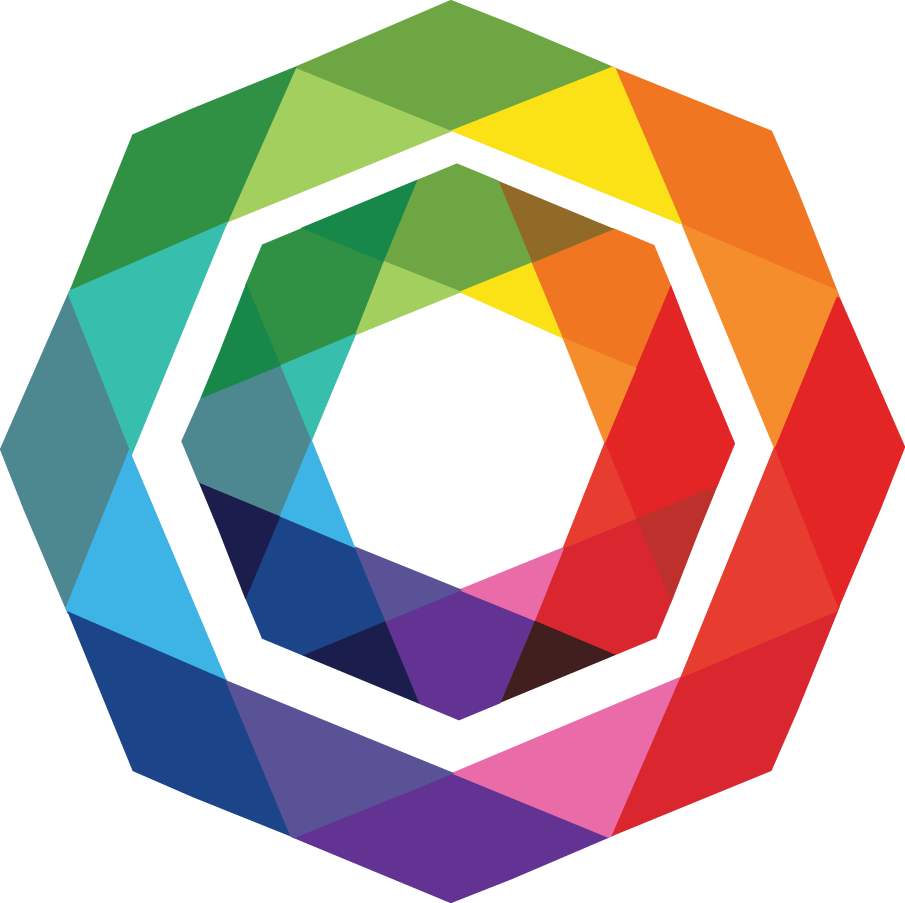 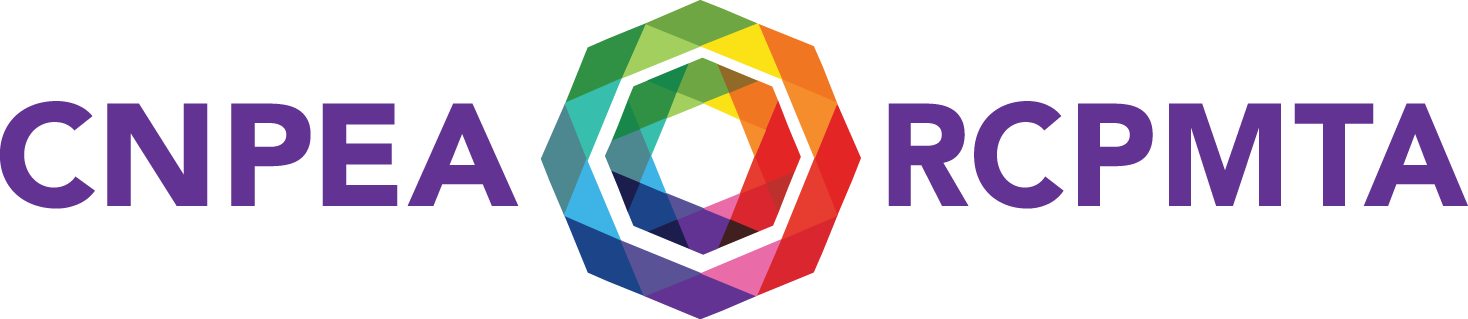 The Challenges
Dual effects of sexism and ageism
Belonging to a minority (linguistic, sexual, ethno-cultural), being an Indigenous older woman or an immigrant, can increase the barriers one encounters
These factors compound older women’s vulnerability to poverty, homelessness, poor health, social isolation and to various forms of abuse. 
These overlapping issues can only be addressed with policies and approaches which override the usual silos between sectors. They will also require understanding and considering the diversity of backgrounds and life experiences of the most vulnerable older women.
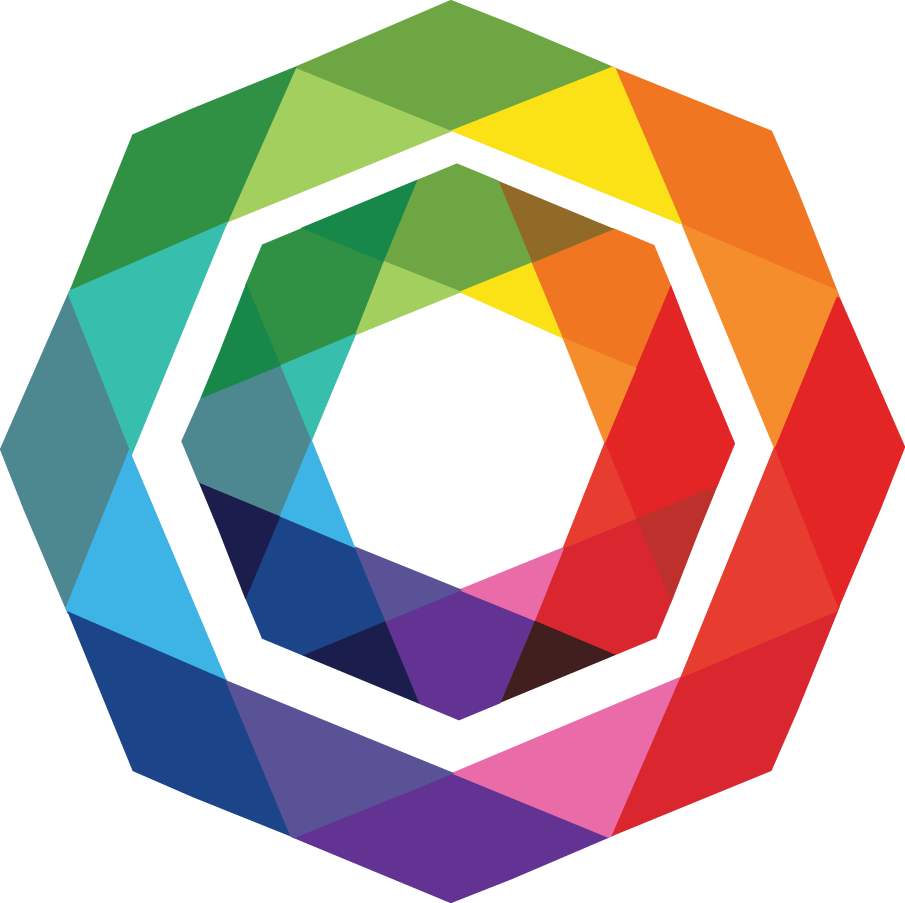 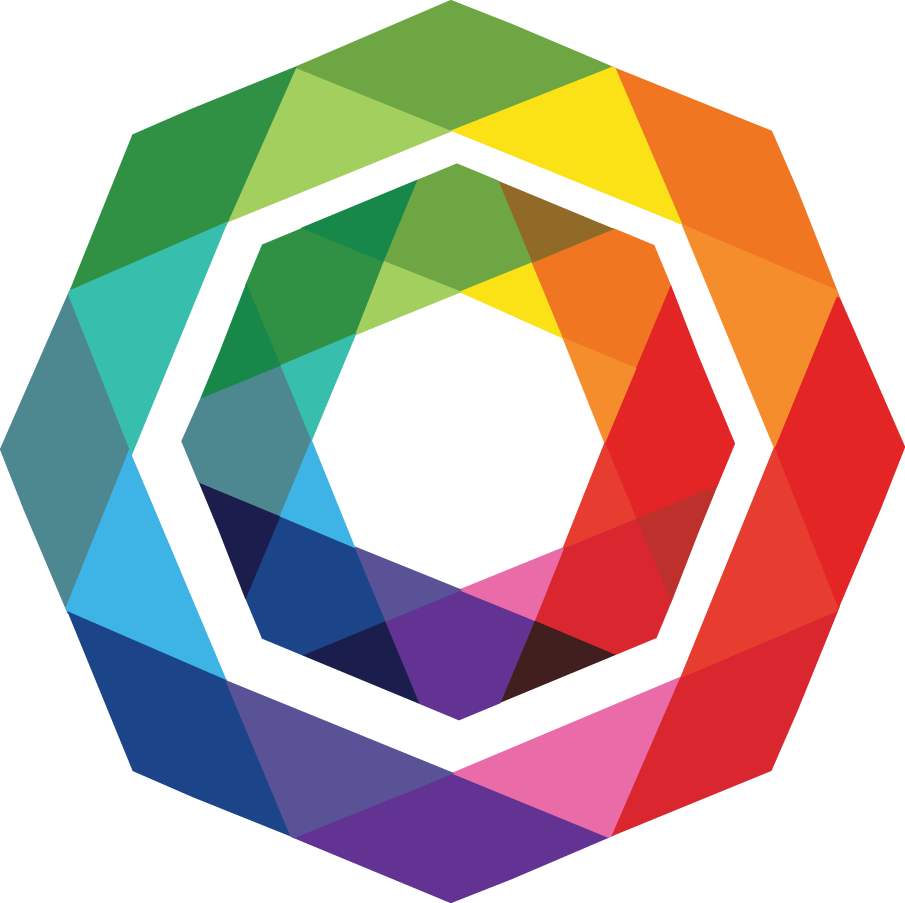 [Speaker Notes: In this presentation we would like to focus on IPV as it relates to older women, social isolation, barriers to safety, recommendations to address these challenges, as well as ways to better support older women in order to enhance their well-being. 

Older women’s lives are often impacted by the dual effects of sexism and ageism. These barriers can increase if a woman is indigenous, an immigrant, or belongs to other minority groups (such as linguistic, sexual, and ethno-cultural). These factors compound older women’s vulnerability to poverty, homelessness, poor health, social isolation and to various forms of abuse. 

Overlapping issues can only be addressed with policies and approaches which override the usual silos between sectors. They will also require understanding and considering the diversity of backgrounds and life experiences of the most vulnerable older women.]
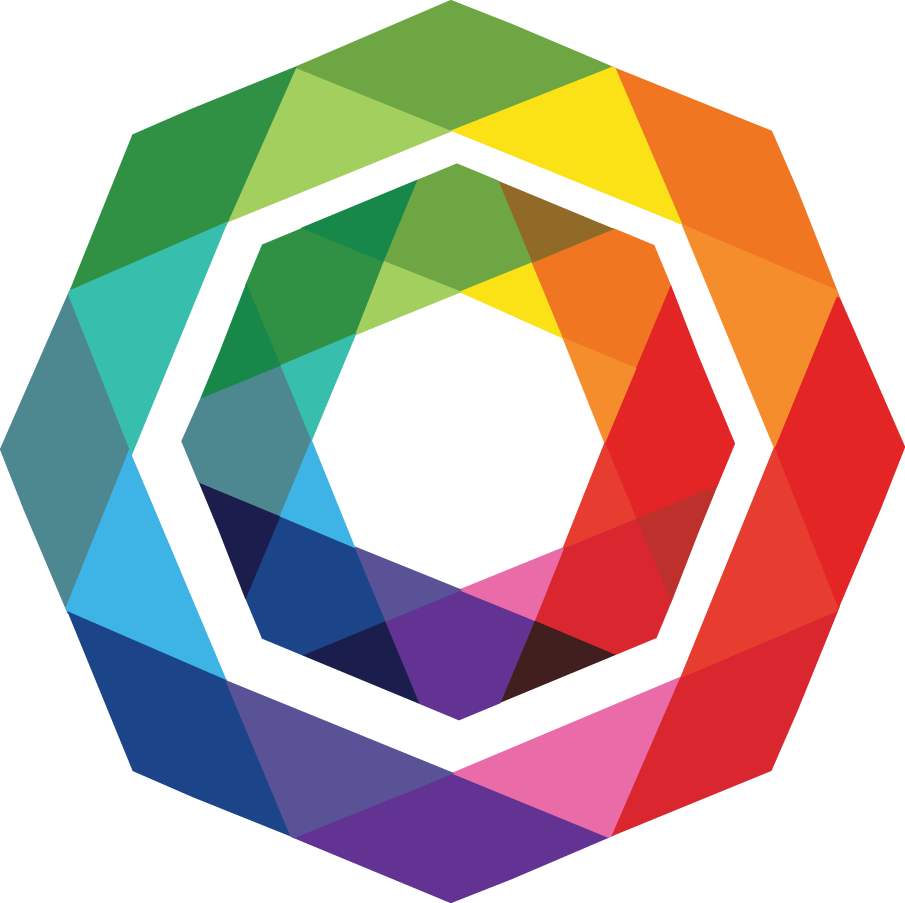 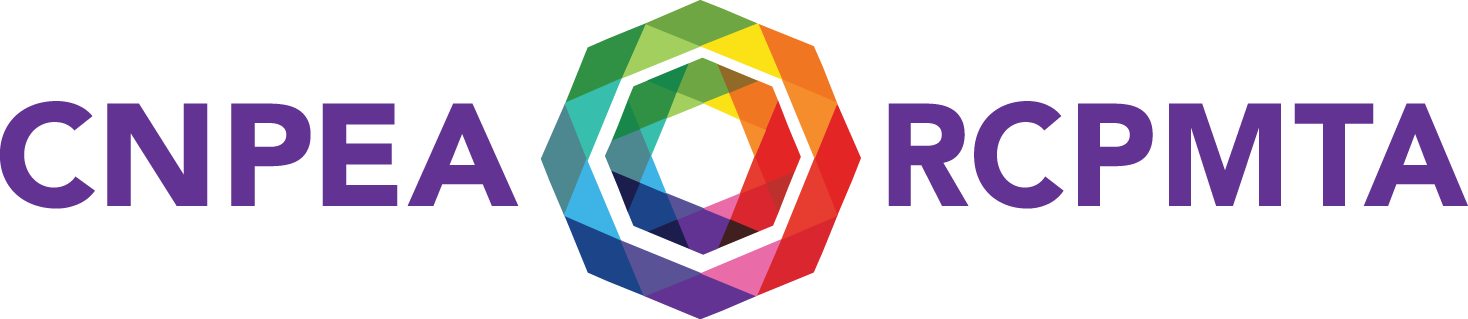 Intimate Partner Violence and Abuse of Older Women
Safety and abuse are key concerns for girls and women of all ages and these issues do not improve or go away as women enter the later stage of their lives. 
Some have experienced violence and abuse throughout their lives, whether systemic or within the framework or their family or relationships. 
Others are victims of elder abuse, late in life, at home or in a long-term care setting. 
While older women are not a homogenous group and their life experiences vary wildly, most of them encounter barriers to safety
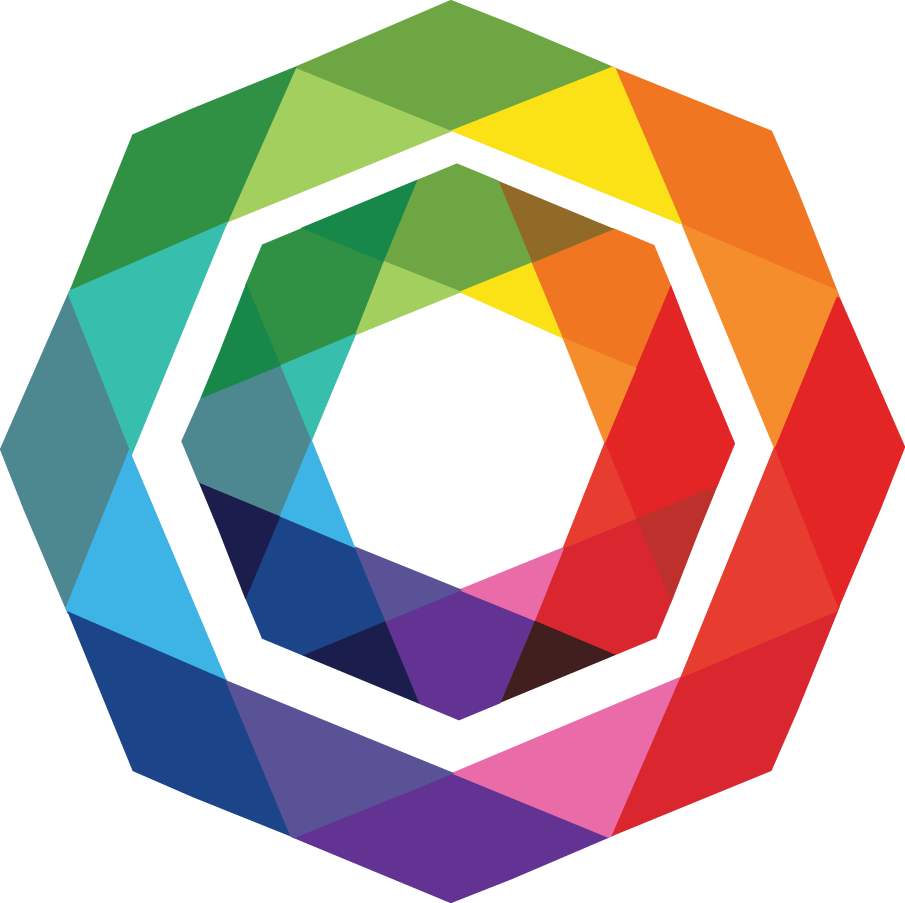 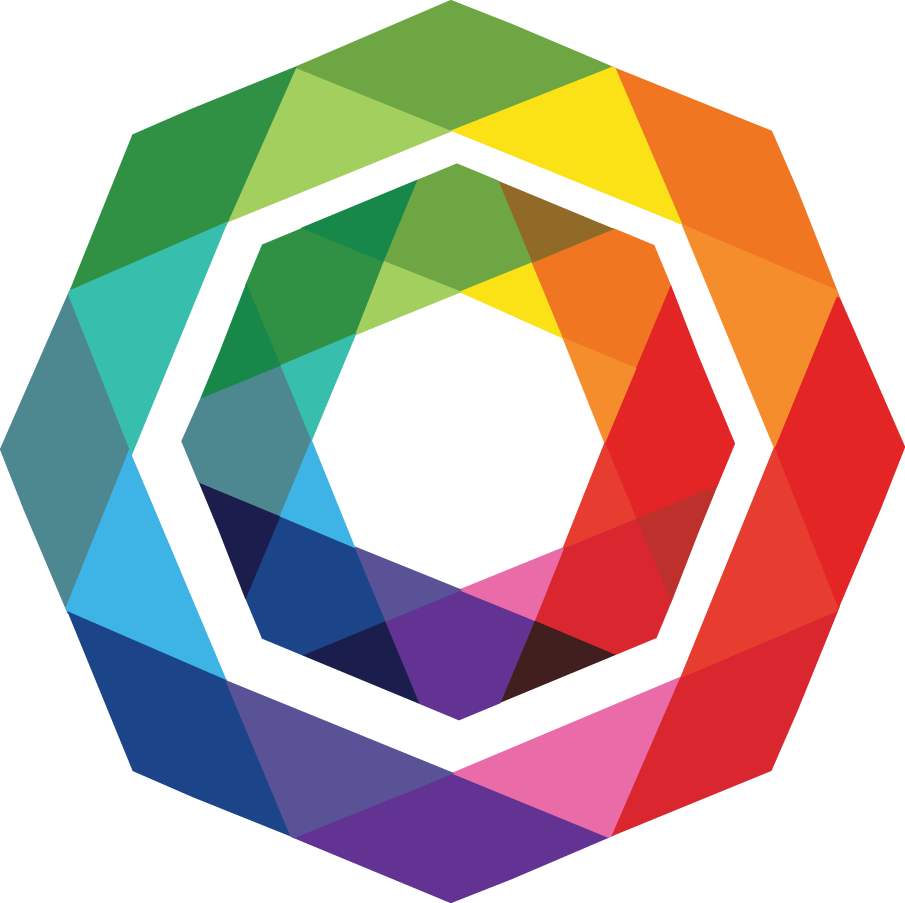 [Speaker Notes: With regard to IPV,  Safety and abuse are key concerns for girls and women of all ages and these issues do not improve or go away as women enter the later stage of their lives. Some have experienced violence and abuse throughout their lives, whether systemic or within the framework or their family or relationships. Others are victims of elder abuse, late in life, at home or in a long-term care setting. 

Overall, 1 in 3 Canadian women will experience abuse or sexual assault in their lifetime. Older women experience rates of violence higher than their male counterparts, and impacts of violence can accumulate, creating compound effects of violence experienced throughout the life stages. 

For example, women who experience intimate partner violence are more likely to experience depression if they have a complex history of trauma beginning in childhood. Impacts of violence are also compounded by systemic oppression and intergenerational trauma (residential schools, for example) which also increases stigma leading to barriers in accessing support

It’s important to recognize that older women are not a homogenized group and older women who experience violence come from a variety of communities with diverse needs, backgrounds, and experiences of oppression. The term "seniors" tends to be used to describe several age group that span over 40 years. These different age groups could benefit from more specificity. A woman's life experience, socio economic level, race, personal set of circumstances define her more than her age ever will. One does not suddenly acquire a whole new set of personality traits when we reach 60/70/80 years of age. It's just one more layer added to a lifetime of experiences


Below are some of the intersecting identities and the correlating positions of privilege/marginality which may impact the way an older woman experiences violence and your services. Understanding and challenging your own privilege and preconceptions and their relationship with institutional and systemic oppression is a key element of providing effective, respectful service to older women from a variety of backgrounds and experiences.]
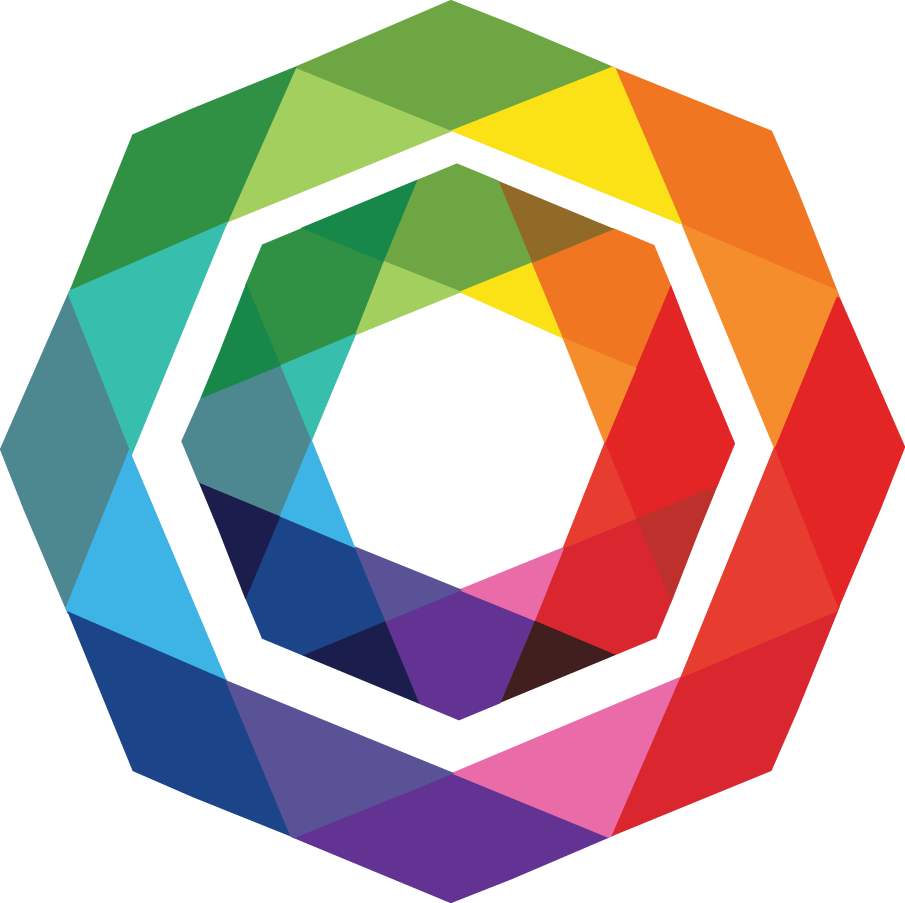 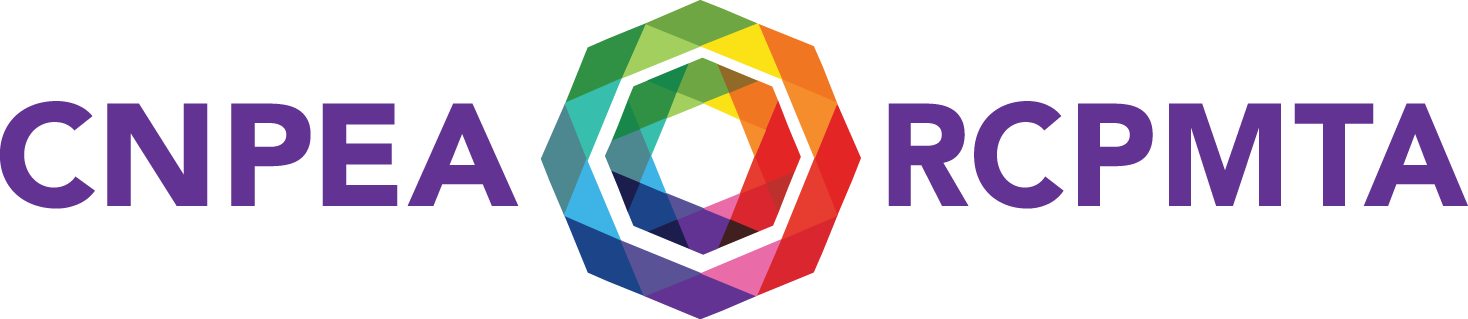 Barriers to Safety
Health issues (limit mobility and independence)
Financial dependence on caregivers and/or abusers
Fear of losing their home and/or independent living situation if they report abuse from a family member or primary caregiver
Fear of losing their immigration status (if abuser is also their sponsor)
Discredited or ignored for being old and perceived as “unreliable”, “not with it” or simply less important (ageism)

Discredited/Ignored due to sexist, racist, ableist or other bias
Perception of the violence/abuse as a private matter and/or a “fact of life”
Lack of awareness of existing services
Lack of transportation to access existing services
Lack of (and/or lack of awareness of) support services specifically for older women
Financial insecurity 
Language barrier
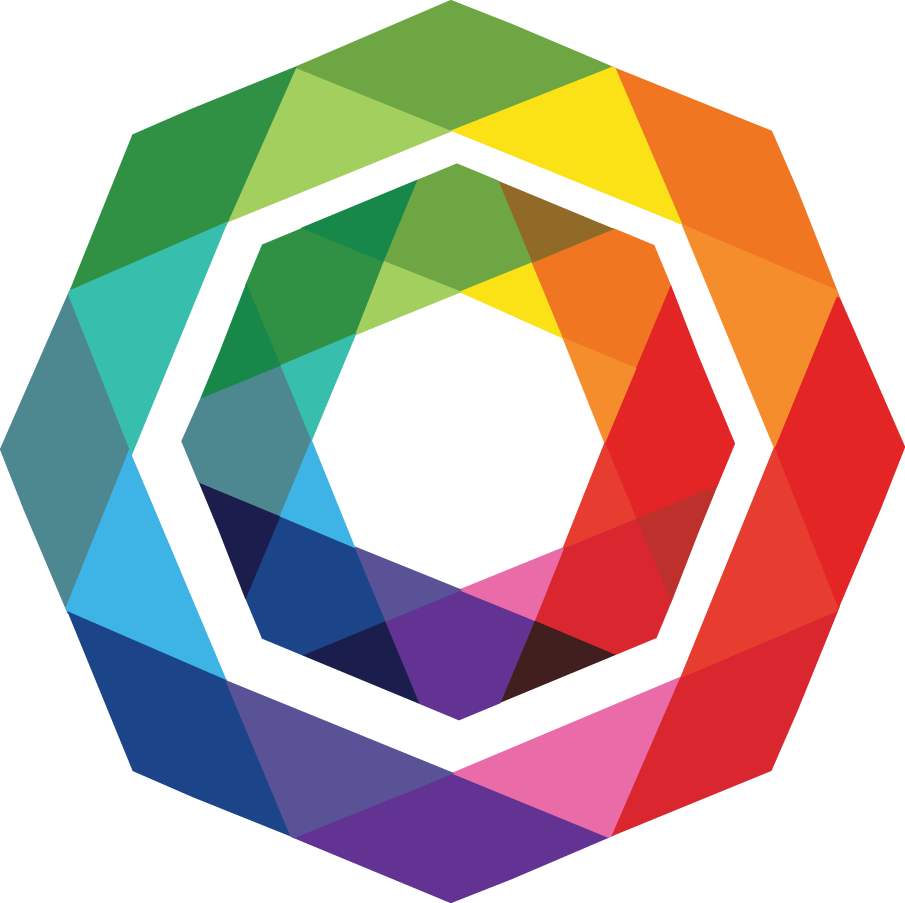 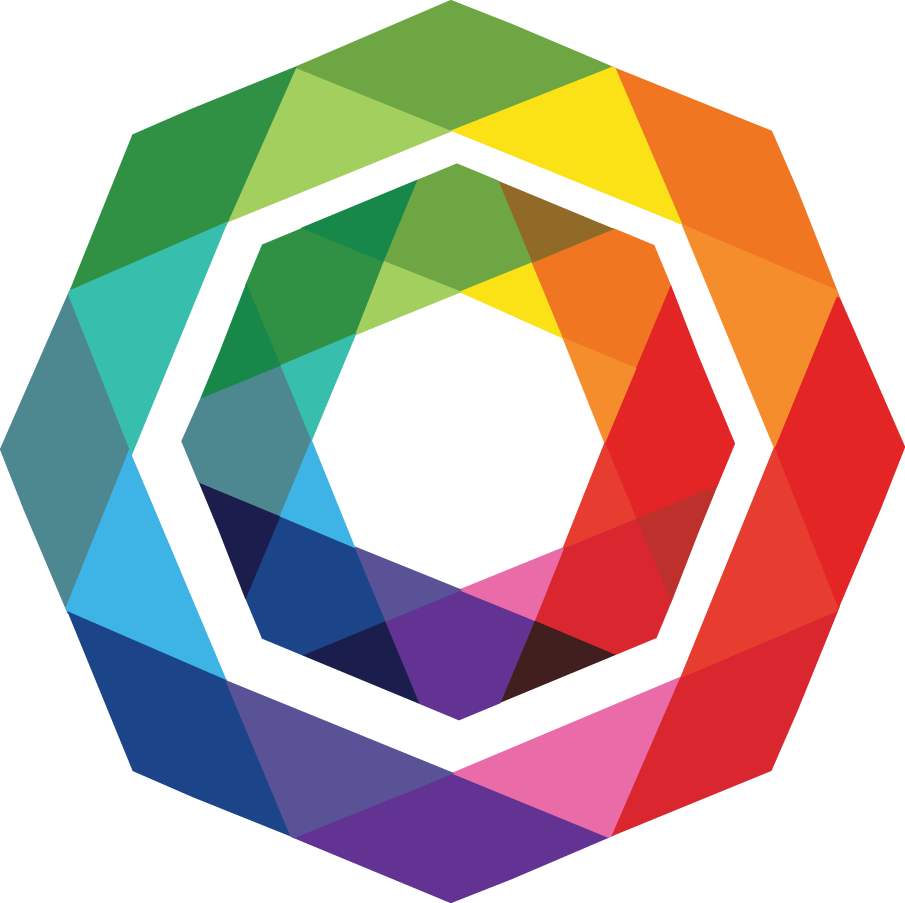 [Speaker Notes: There are identified barriers to safety. Women who are older confront unique challenges, including (but not limited to):
Providing and receiving care, where a woman who is older and living with violence may be receiving care from or providing care for a family member, including her abuser.
The myth of caregiver stress, where a woman who is older may experience violence from her caregiver who may be a family member. The myth of the caregiver who is driven to helplessness, rage and frustration due to overwhelming work and responsibility is often used to rationalize violence and abuse against women who are older.
Financial insecurity - Navigating pensions, benefits and health insurance takes resources and time. Some women have not held paid employment, have limited employability or are past working age
Loss of home or community (including remote and rural life). A lifelong commitment to a community or the thought of losing her home can make the decision to leave an abusive situation especially hard. In addition, women who live in remote or rural communities may be faced with geographical isolation, where her nearest neighbor is kilometres away. Isolation in an abusive situation means there isn’t a quick way out. This is compounded when a telephone or finances have been made inaccessible. For indigenous or immigrant older women, particularly of they speak a language or languages other than English or French, the loss of home or community may be terrifying
Generational beliefs - A woman who is older may have more traditional attitudes regarding marriage, family, gender roles and privacy or loyalty vis-à-vis family matters. Discussing personal or family problems with strangers may seem unacceptable; 
Family dynamics - Members of the family may not support their mother or grandmother if they either do not perceive the abuse to be significant or do not want to take on a caregiving role. A woman who is older may be faced with the shock and disbelief of friends and family who can’t accept her story of abuse;]
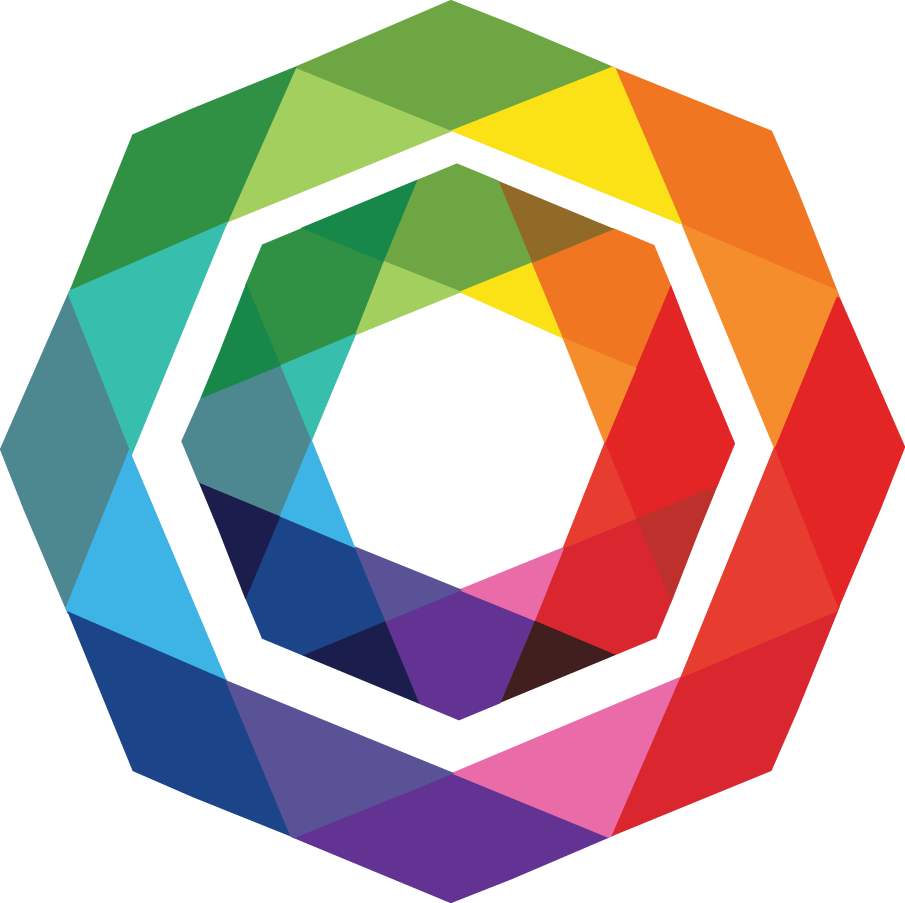 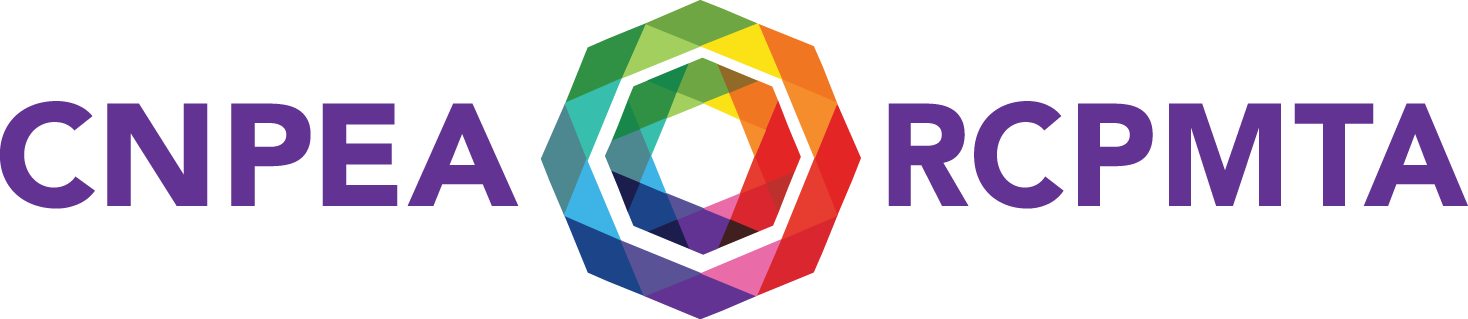 Recommendations to Improve Safety
Support awareness campaigns to help people understand the different forms of elder abuse and the nature of aging domestic abuse, and to dispel the long-standing idea that they are “private matters”. 
Support the development of bystander intervention training programs and train-the-trainer programs within senior-serving organizations and senior centres
Support the development of culturally safe and appropriate, multilingual, support services specifically for older women (from health care to legal aid or transition houses across the country)
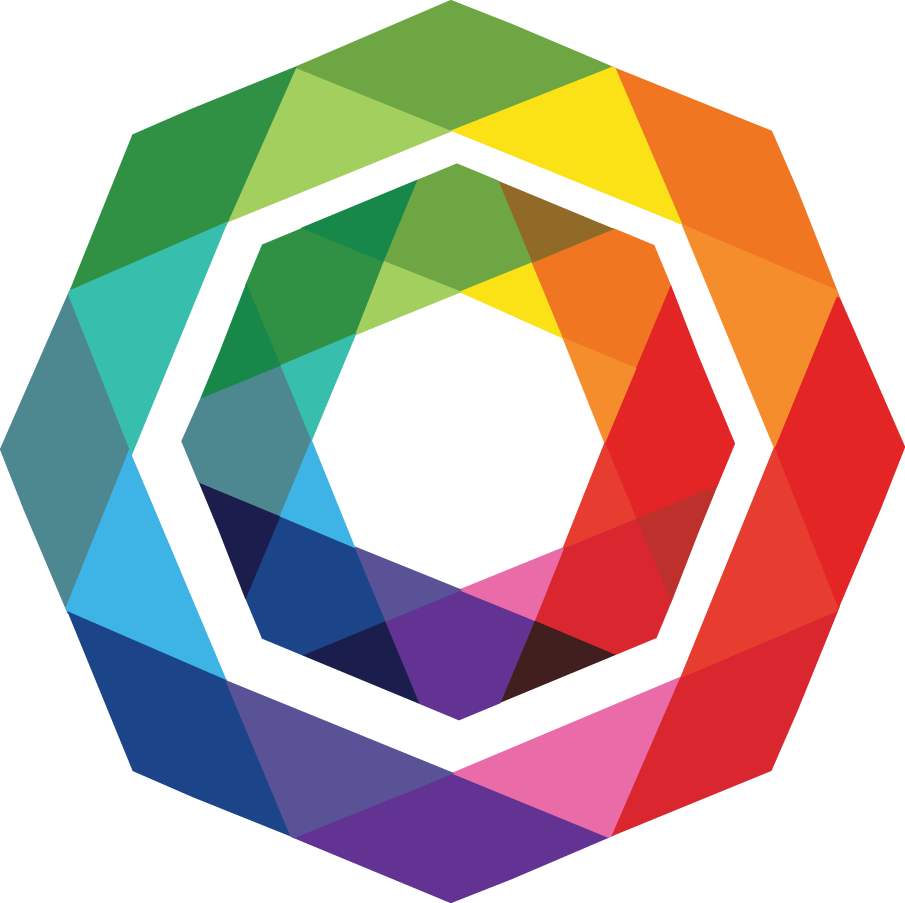 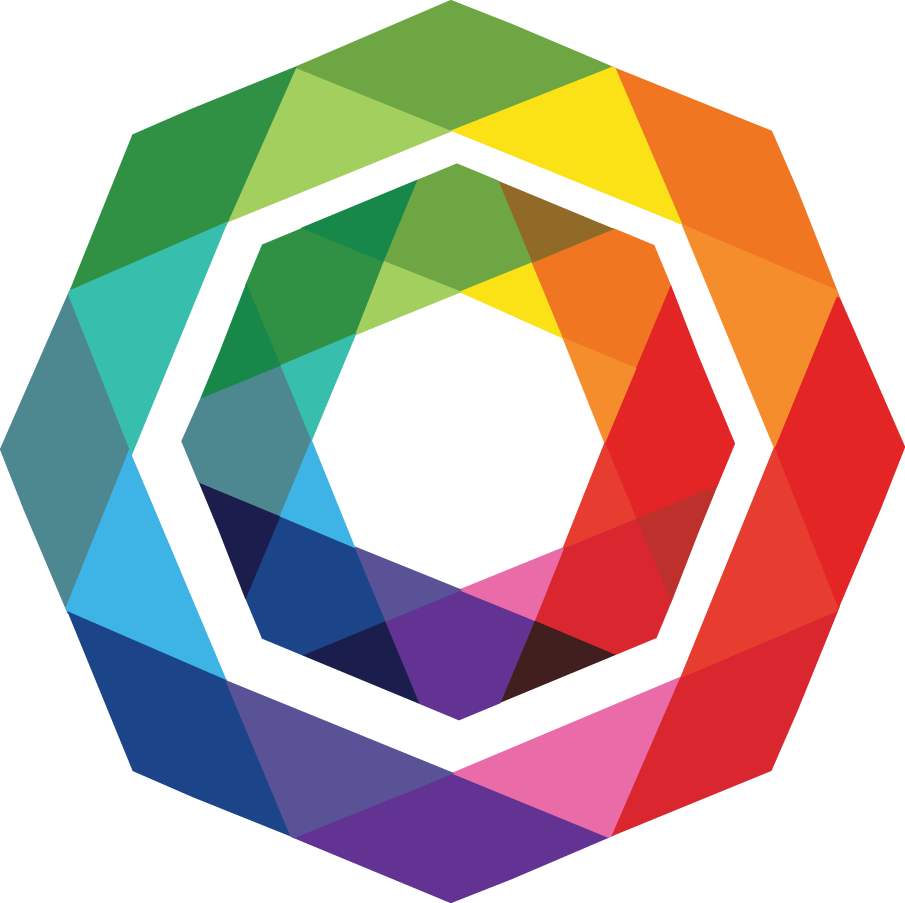 [Speaker Notes: The CNPEA has organized the following Recommendations to Improve Safety:
Support awareness campaigns to help people understand the different forms of elder abuse and the nature of aging domestic abuse, and to dispel the long-standing idea that they are “private matters”. 
Support the development of bystander intervention training programs and train-the-trainer programs 
Support the development of culturally safe and appropriate, multilingual, support services specifically for older women]
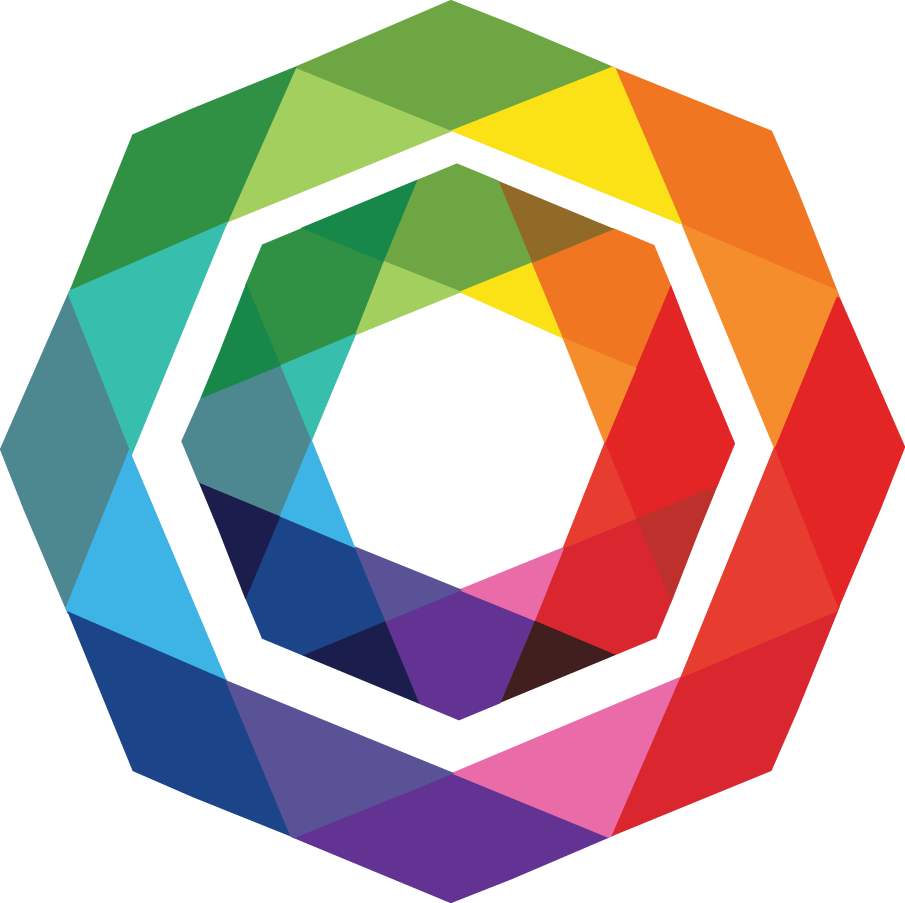 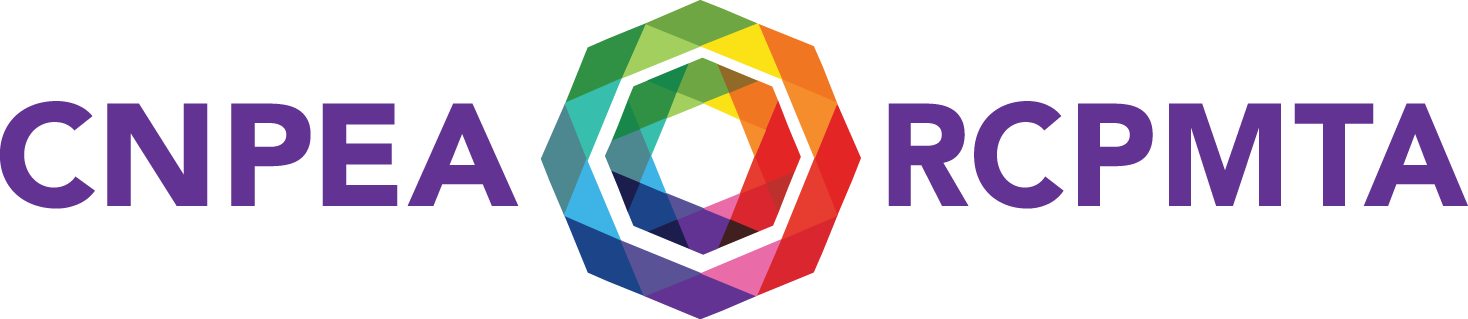 Recommendations to Improve Safety
Support the development of orientation programs to help older women and their loved ones navigate the complexities the justice system, the immigration system and the healthcare system to improve access to justice and to the right care and information.
Encourage the development of support programs that are accessible from home
Improve access to regular and affordable transportation in rural areas to prevent social isolation and to facilitate access to necessary resources 
Provide access to benefits for full‐time family caregivers and provide greater financial support for senior women who are caregivers for their grandchildren
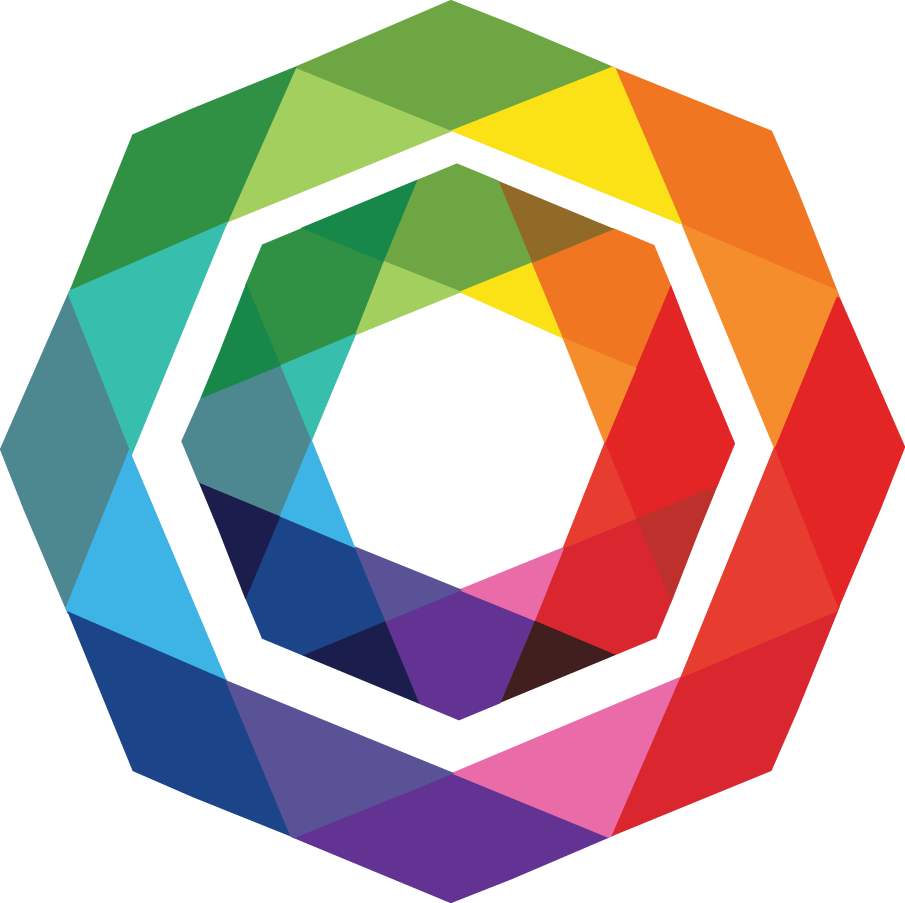 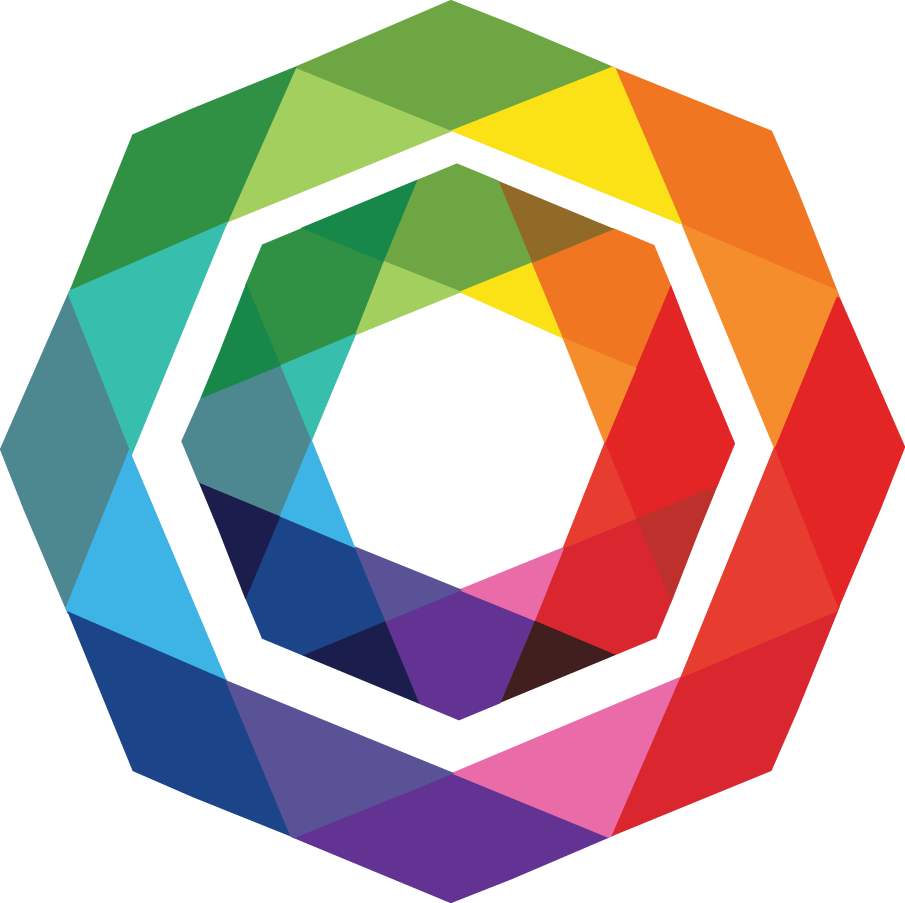 [Speaker Notes: Support the development of orientation programs to help older women and their loved ones navigate the complexities the justice system, the immigration system and the healthcare system 
Encourage the development of support programs that are accessible from home
Improve access to regular and affordable transportation in rural areas 
Provide access to benefits for full‐time family caregivers and provide greater financial support for senior women who are caregivers for their grandchildren]
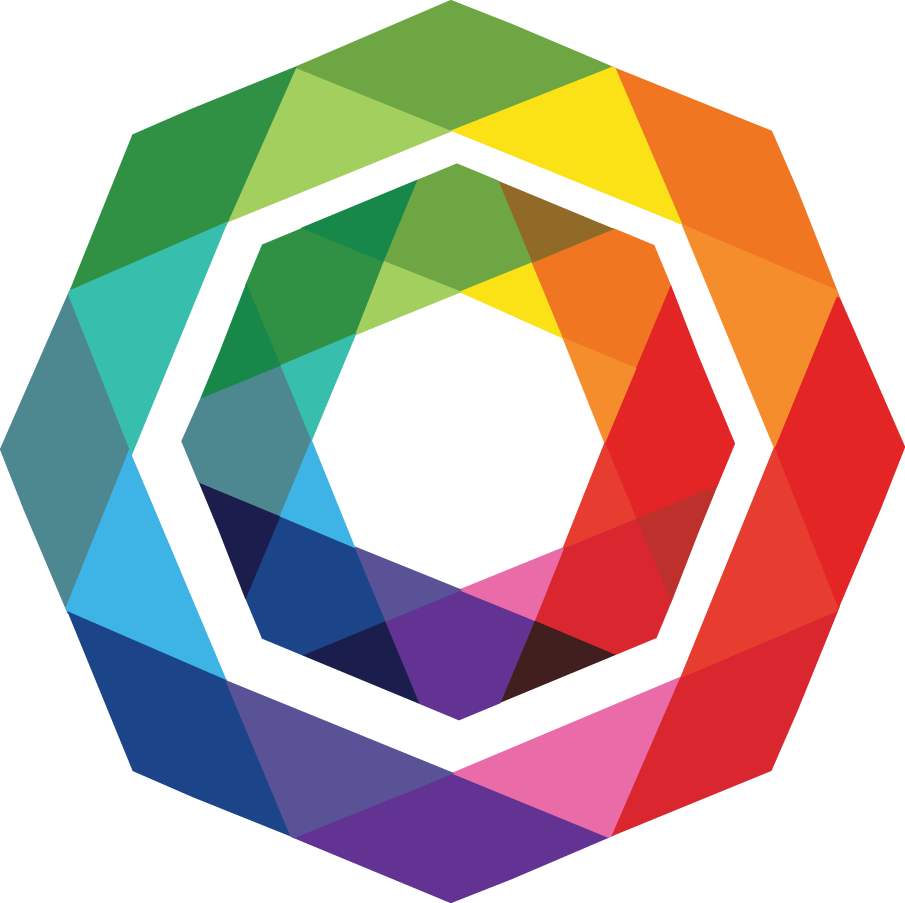 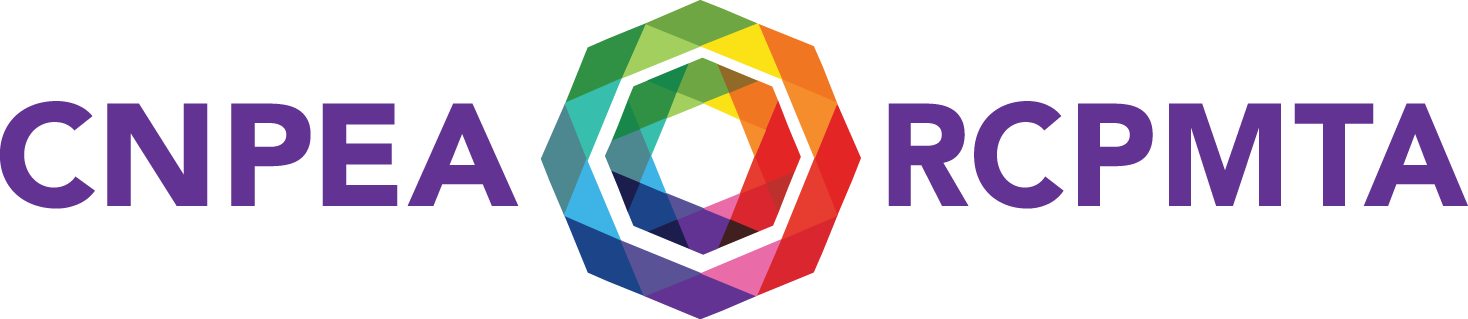 Social Isolation of Older Women
Older women can become more vulnerable due to the narrowing of their social networks over time. 
Loneliness and disconnection from community due to mobility or health issues, for instance, can affect service access and utilization, and increase vulnerability to abuse and neglect situations, which negatively impacts their mental and physical health and creates a vicious circle of poor health, alienation and vulnerability to victimization.
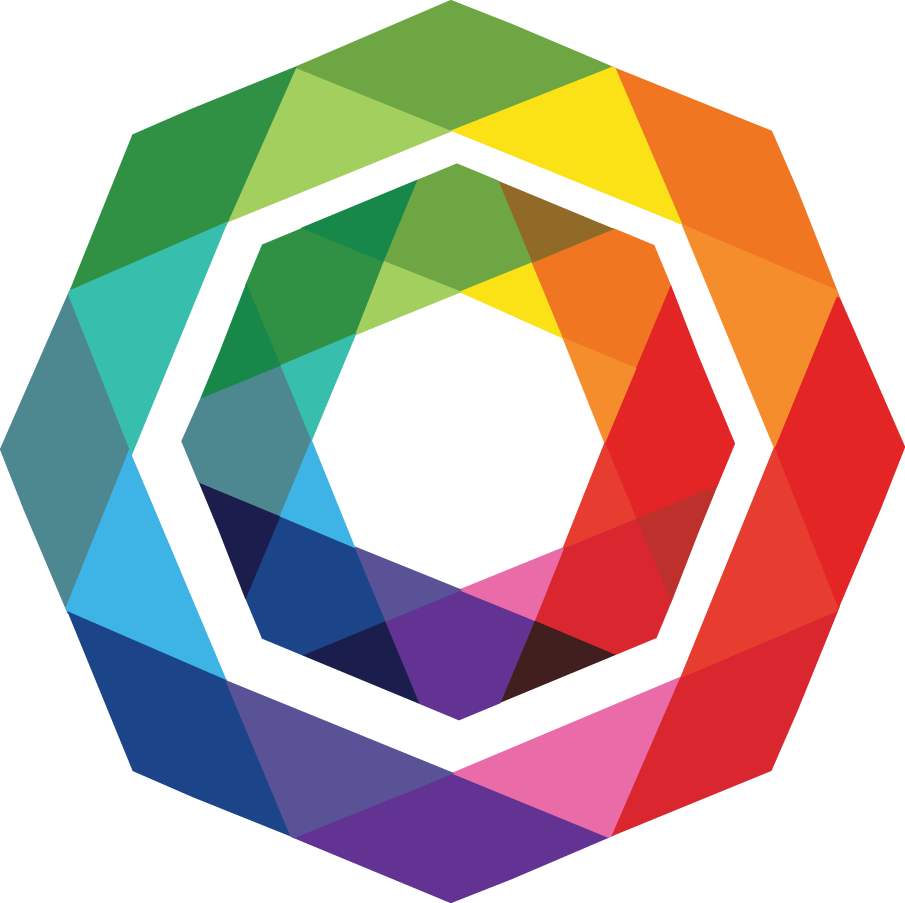 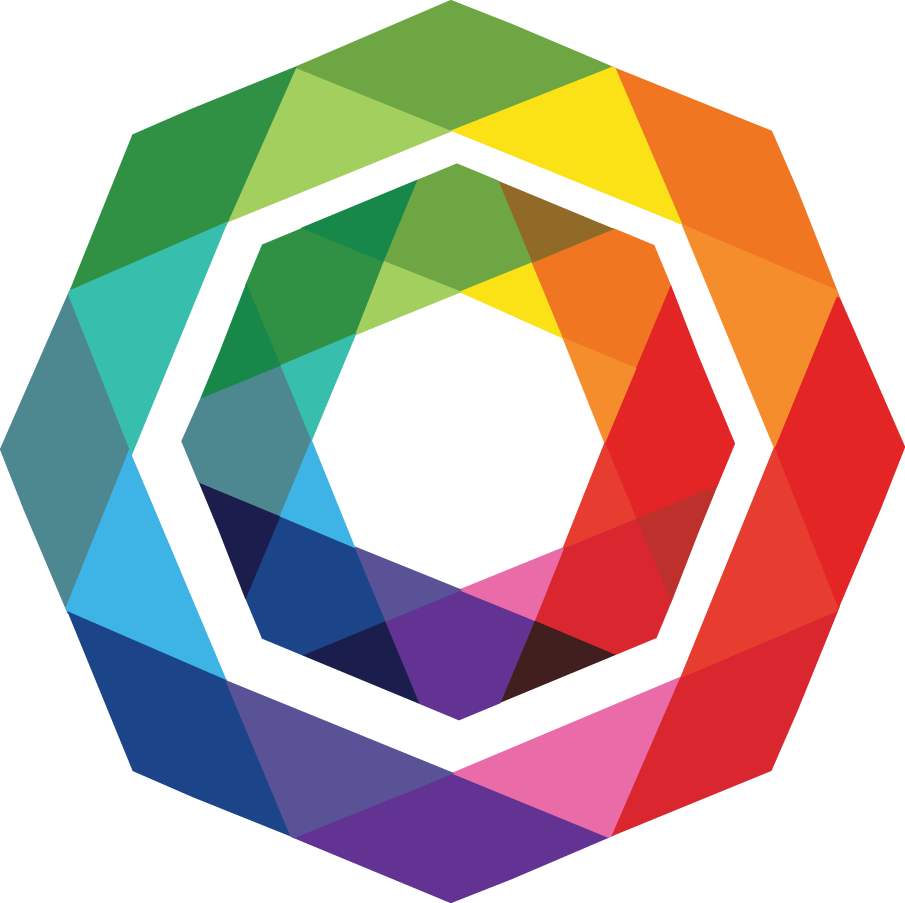 [Speaker Notes: The other issue we would like to briefly address is the social isolation of older women, as we feel that this is a contributing factor to increasing an older woman’s vulnerability. Older women can become more vulnerable due to the narrowing of their social networks over time. Family members or friends may have moved away for work or school, or may have passed away. Loneliness and disconnection from community due to mobility or health issues, for instance, can affect service access and utilization, and increase vulnerability to abuse and neglect situations, which negatively impacts their mental and physical health and creates a vicious circle of poor health, alienation and vulnerability to victimization.]
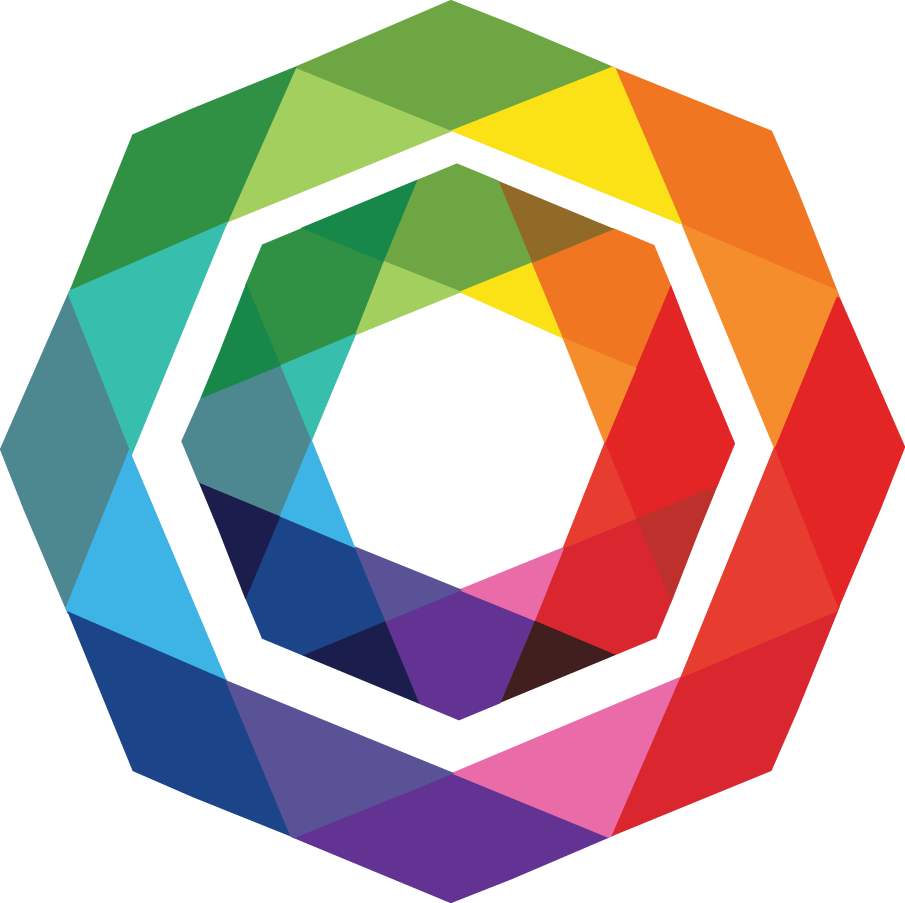 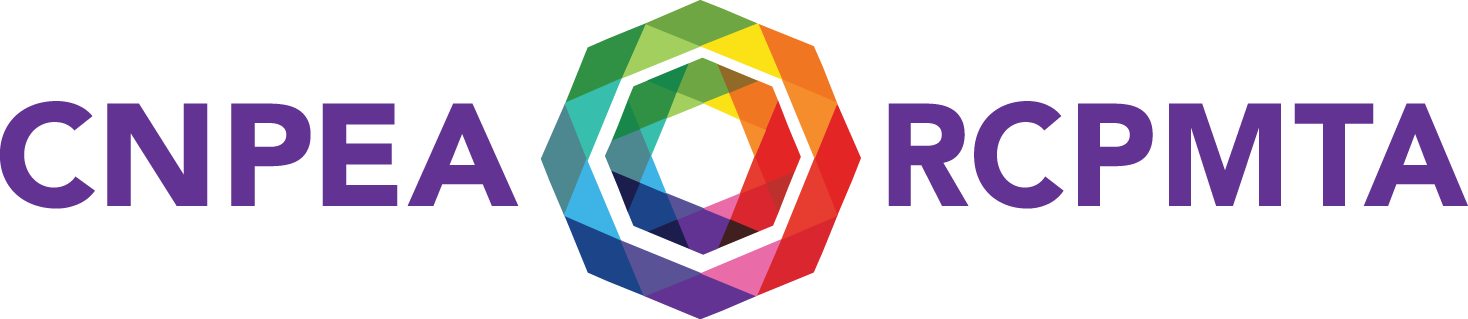 Recommendations to Decrease Isolation
Support and strengthen community-based groups and programs. Senior clubs, senior serving organizations, faith-based groups etc. play an important role in empowering older women to engage in positive help-seeking behaviours.  
Encourage intergenerational programs and approaches, such as intergenerational housing options that can help curb housing shortage concerns, safety concerns and loneliness concerns
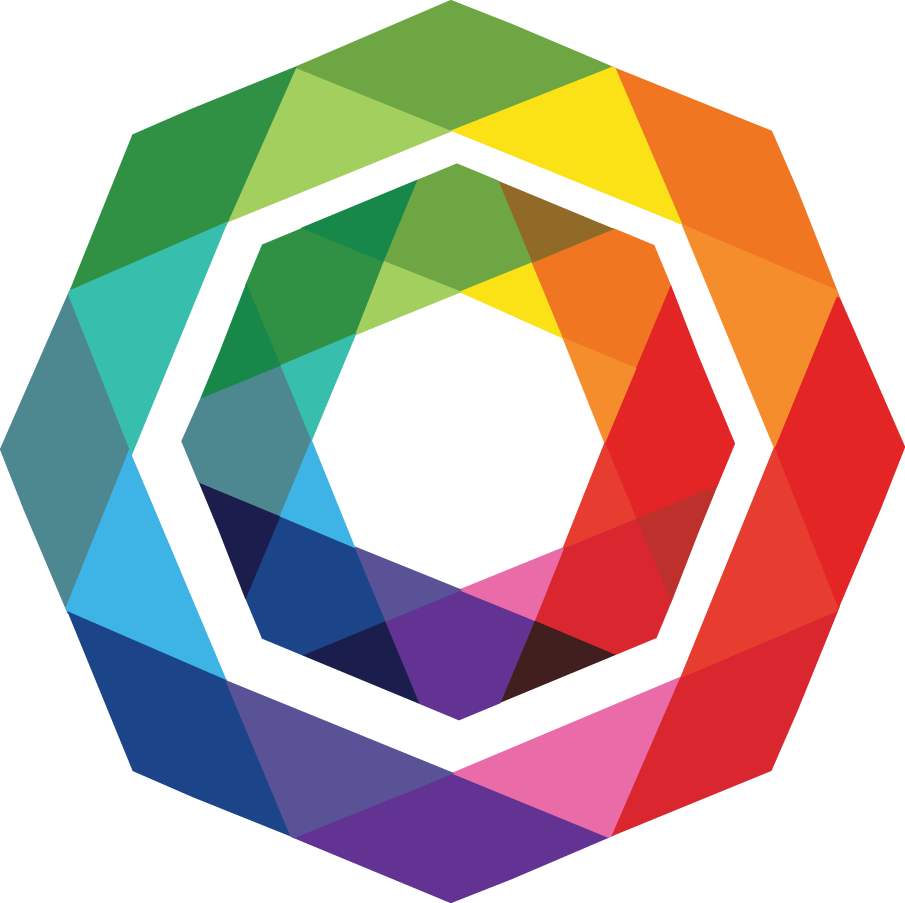 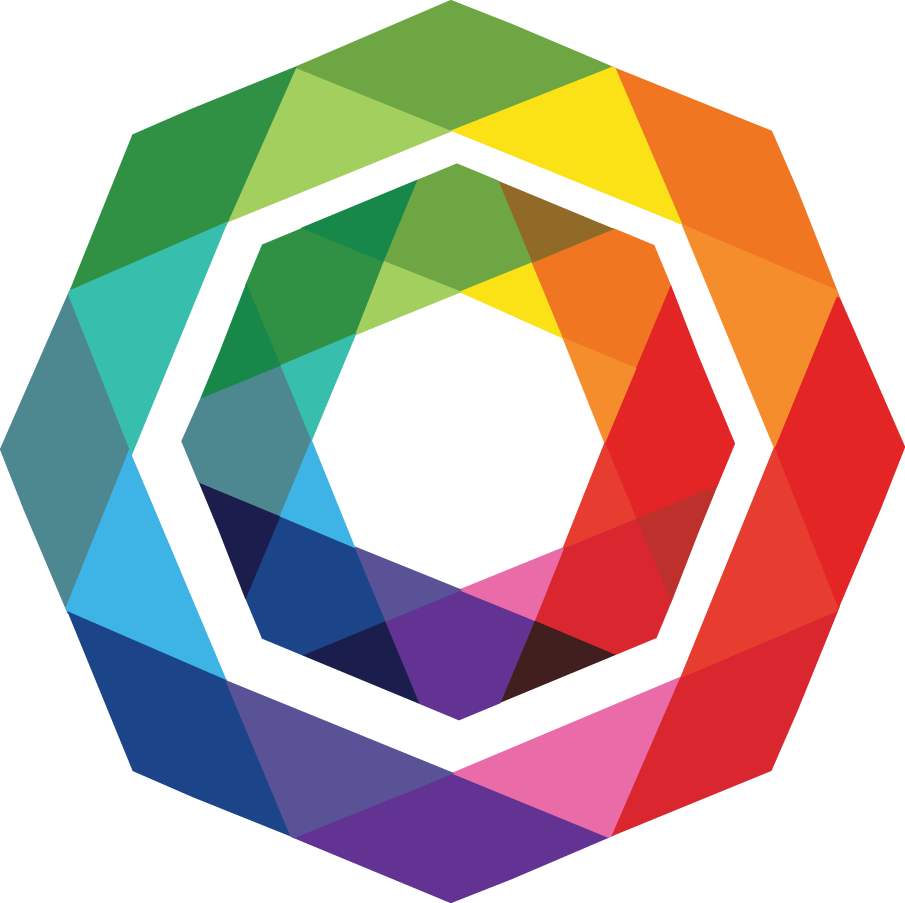 [Speaker Notes: The CNPEA would like to put forward these recommendations to decrease isolation:
Support and strengthen community-based groups and programs, which play an important role in empowering older women to engage in positive help-seeking behaviours.  
Encourage intergenerational programs and approaches, such as intergenerational housing options that can help curb housing shortage concerns, safety concerns and loneliness concerns (NICE and City of Toronto Housing Initiative: http://www.nicenet.ca/files/HomeShare_Information_Sheet_2018.pdf)]
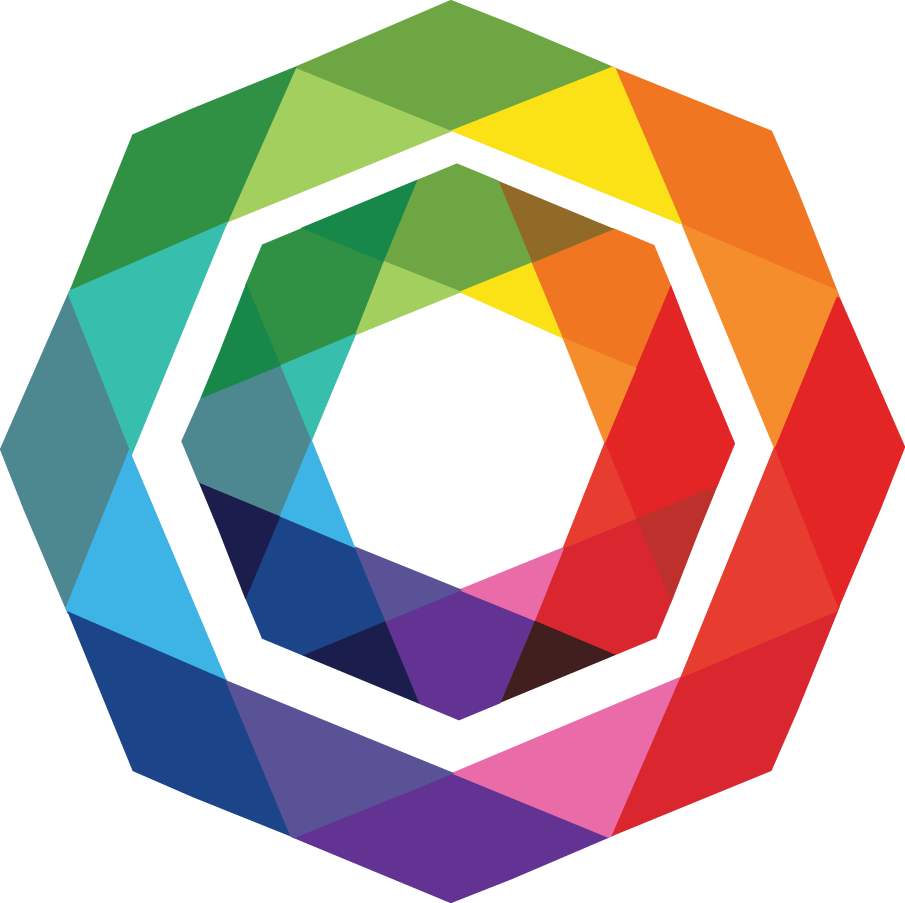 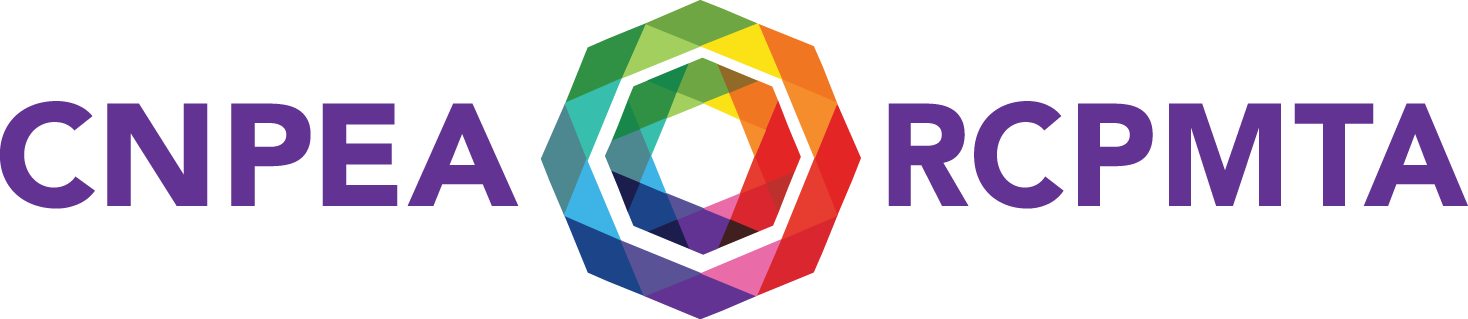 References and Sources
Ontario Association of Interval and Transition Houses’ Aging Without Violence Project – Word to the Wise project factsheets 
CCEL’s We Are Not all the Same: Key Law, Policy and Practice Strategies for Improving the Lives of Older Women in the Lower Mainland (2017)
The 2015 joint report by CCEL and Atira Women’s Society Promising Practices across Canada for Housing Women
who are Older and Fleeing Abuse
Intergenerational Housing Pilot Project
NICE HomeShare Information Sheet
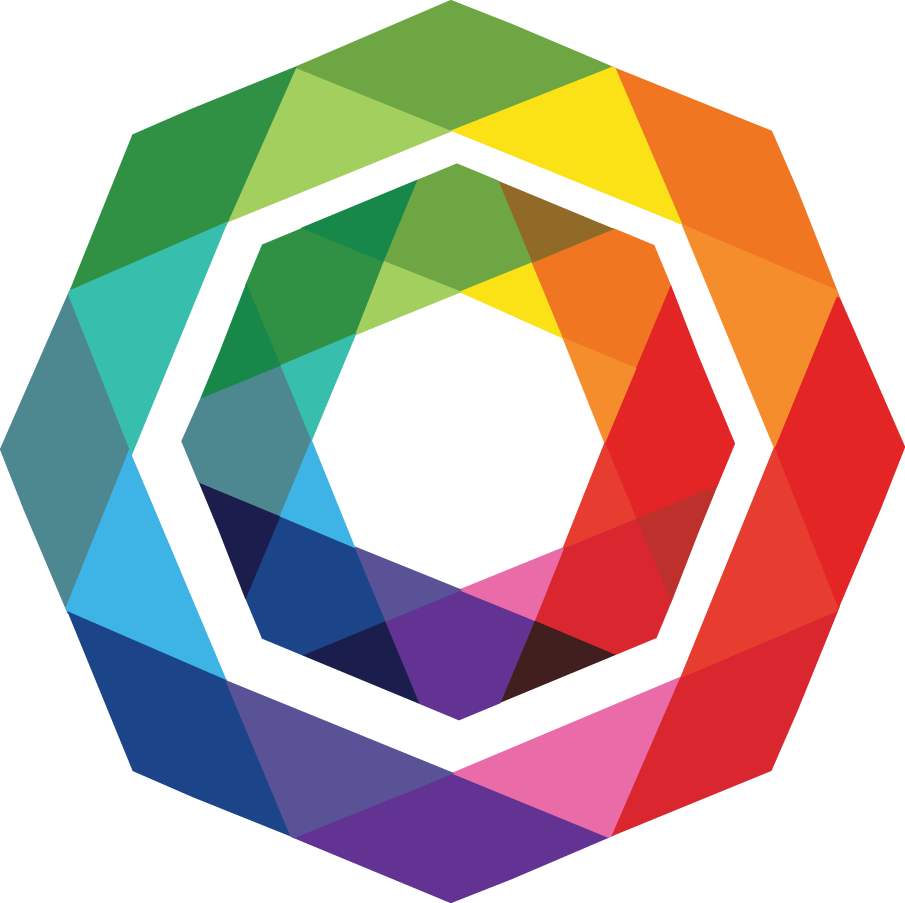 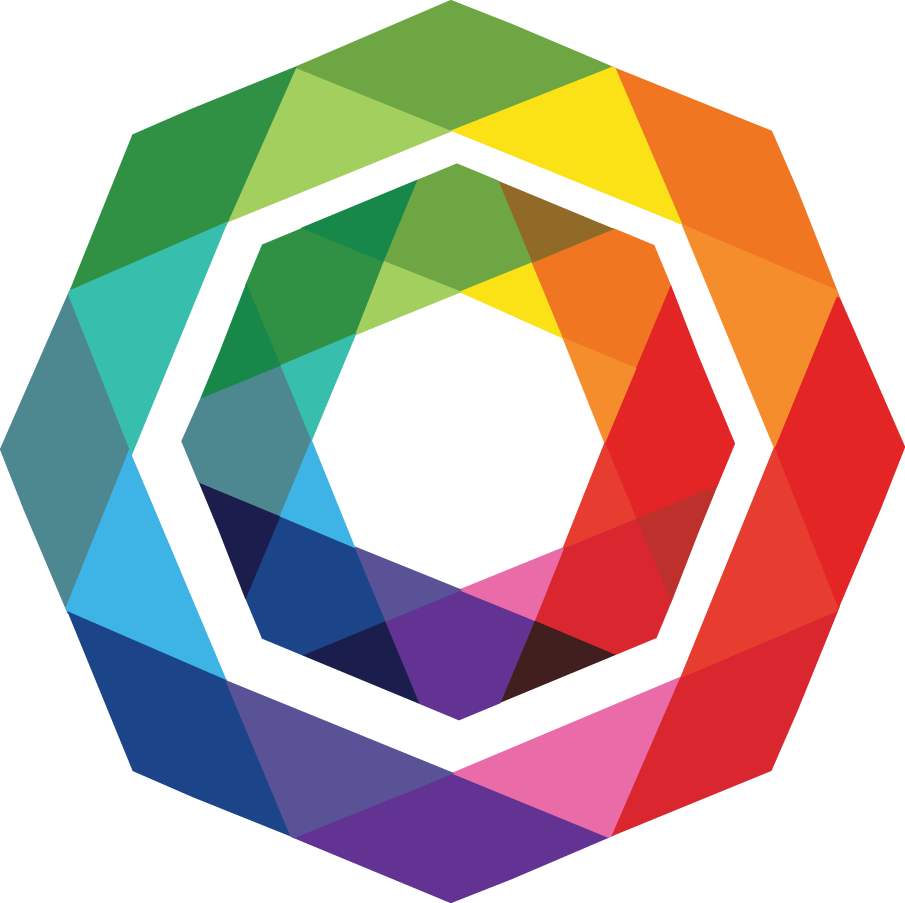